Μέθοδος αποτίμησης του μέτρου ενδιαφέροντος ενός κύβου δεδομένων
Παρουσίαση Διπλωματικής Εργασίας
Μουσελλή Ειρήνη 


Μάρτιος 2021
Δομή Παρουσίασης
Αντικείμενο Διπλωματικής Εργασίας
Ανάλυση Προβλήματος
Σχεδίαση και Αρχιτεκτονική
Πειραματική Αξιολόγηση
Σύνοψη και Μελλοντικές Επεκτάσεις
Αντικείμενο Διπλωματικής Εργασίας
Αντικείμενο Διπλωματικής Εργασίας
Στόχος της εργασίας είναι η αυτοματοποίηση της αποτίμησης του ενδιαφέροντος μιας ερώτησης σ’ ένα εργαλείο απάντησης ερωτήσεων ώστε μετέπειτα να γίνει δυνατή η αυτόματη πρόταση επόμενων ερωτήσεων που πιθανώς να ενδιαφέρουν τον χρήστη.
Ερώτηση Sql
Ερώτηση Sql
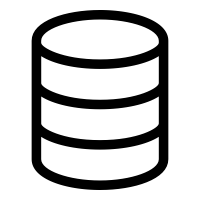 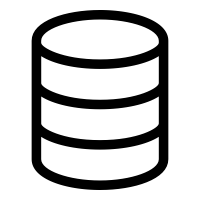 Ερώτηση χρήστη
Ερώτηση χρήστη
Απάντηση
Εκτίμηση ενδιαφέροντος
Απάντηση
Ανάλυση Προβλήματος
Χρήσιμοι Ορισμοί
Κύβος
Διαστάσεις
Κελί
Χρήσιμοι Ορισμοί
(Άρτα, Pr05, 15/05/21)
(Ήπειρος, Pr05, 05/21)
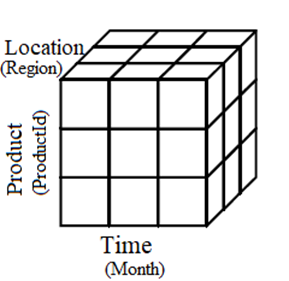 (Ιωάννινα, Pr05, 05/05/21)
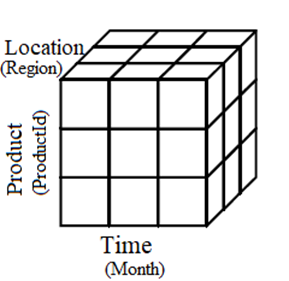 U
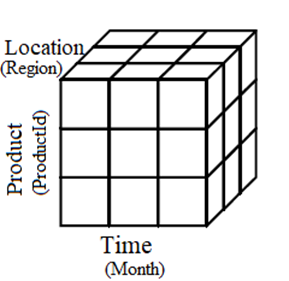 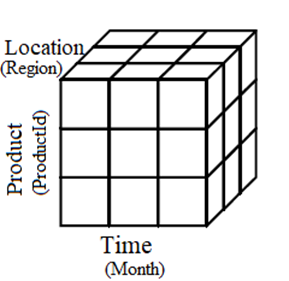 U
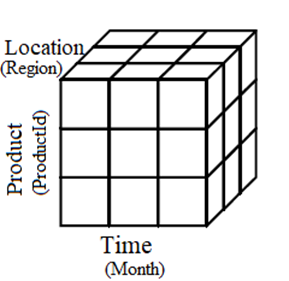 U
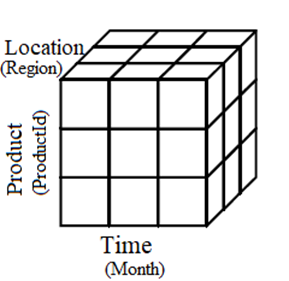 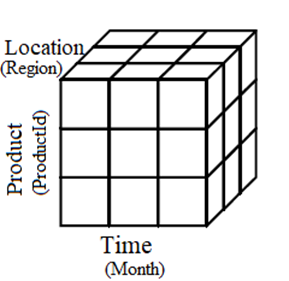 Πρόβλημα
Πώς ορίζεται όμως ένα ενδιαφέρον ερώτημα;
Καινοτομία
Συνάφεια
Ιδιορρυθμία
Έκπληξη
Σχεδίαση και Αρχιτεκτονική
Μετρικές Ενδιαφέροντος – Συνάφεια (Relevance)
Μετρικές Ενδιαφέροντος –  Καινοτομία (Novelty)
Μετρικές Ενδιαφέροντος –  Έκπληξη (Surprise)
Μετρικές Ενδιαφέροντος –  Έκπληξη (Surprise) (Συνέχεια)
Μετρικές Ενδιαφέροντος –  Ιδιορρυθμία (Peculiarity)
User Story και Παράδειγμα – Άμεση Καινοτομία
Νέο ερώτημα
Δημιουργία
ιστορικού
Άμεση Καινοτομία
q3 = Ποιοι οι μέσοι όροι της διάρκειας των δανείων στην πόλη της Βόρειας Μοραβίας ανά χρονιά και περιοχή;»
q1 = Ποιοι οι μέσοι όροι των πληρωμών των δανείων στην πόλη της Πράγας το 1996 ανά μήνα, περιοχή και κατάσταση οφειλών;
Σύγκριση q1, q3
q1 == q3
Σύγκριση q2, q3
q2 == q3
Επιστροφή true καθώς q3  q1 και q3  q2
q2 = Ποιοι οι μέσοι όροι των ποσών των δανείων στην πόλη της Βόρειας Μοραβίας ανά χρονιά και περιοχή;
Έμμεση Καινοτομία
User Story και Παράδειγμα – Έμμεση Καινοτομία
Νέο ερώτημα
Δημιουργία
ιστορικού
Υπολογισμός λεπτομερούς περιοχής ενδιαφέροντος του q3
q3 = Ποιοι οι μέσοι όροι της διάρκειας των δανείων στην πόλη της Βόρειας Μοραβίας ανά χρονιά και περιοχή;»
q1 = Ποιοι οι μέσοι όροι των πληρωμών των δανείων στην πόλη της Πράγας το 1996 ανά μήνα, περιοχή και κατάσταση οφειλών;
Υπολογισμός λεπτομερούς περιοχής ενδιαφέροντος του χρήστη
q2 = Ποιοι οι μέσοι όροι των ποσών των δανείων στην πόλη της Βόρειας Μοραβίας ανά χρονιά και περιοχή;
Επιστροφή 0 καθώς q2 και q3 περιέχουν τα ίδια κελιά
Αρχιτεκτονική DelianCubeEngine μετά την επέκταση
Αρχιτεκτονική του νέου πακέτου interestingnessengine
Πειραματική Αξιολόγηση
Δεδομένα
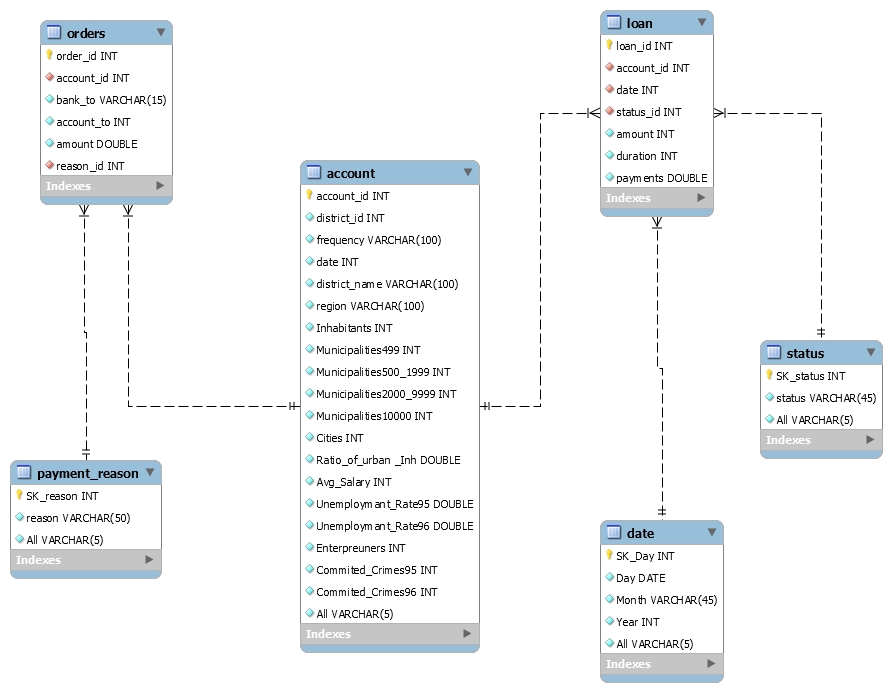 Τα πειράματα έγιναν πάνω στον κύβο loan της βάσης pkdd99_star του DelianCubeEngine.
Παράμετροι
Οι παράμετροι των πειραμάτων είναι τρείς: 
το μέγεθος του κύβου loan (BASE_SIZE)           10.000 / 100.000 / 200.000 εγγραφές 
το πλήθος των προηγούμενων ερωτημάτων του χρήστη, δηλαδή το μέγεθος της ιστορίας (HISTORY_SIZE)          1 / 5 / 10 ερωτήματα
το πλήθος των προβλέψεων του χρήστη για τις τιμές των κελιών του κύβου (EXPECTED_VALUES/LABELS_SIZE).           100 / 200 / 400 κελιά
Πειραματική Διαδικασία
Υπολογίστηκαν όλες οι μετρικές ενδιαφέροντος για το ίδιο ερώτημα για κάθε διαφορετικό συνδυασμό των τιμών των παραμέτρων. 
Κάθε πείραμα έτρεξε 5 φορές και κρατήθηκε ο μέσος όρος.
Αποτελέσματα - Συνάφεια
Συμπεράσματα
Η ταχύτητα υπολογισμού όλων μετρικών ενδιαφέροντος επηρεάζεται από
 το μέγεθος κύβου 
ενώ ανάλογα την μετρική σημαντικό ρόλο έπαιξαν το μέγεθος της ιστορίας 
και το πλήθος των αναμενόμενων τιμών/ετικετών.
Το πιο χρονοβόρο βήμα ήταν ο υπολογισμός των τομών των λεπτομερών περιοχών. 
Σε γενικά πλαίσια ο υπολογισμός των μετρικών ενδιαφέροντος δεν αποτελεί χρονοβόρα διαδικασία.
Σύνοψη και Μελλοντικές Επεκτάσεις
Σύνοψη
Ορίστηκαν διάφορες μετρικές και για τις 4 διαστάσεις ενδιαφέροντος για κύβους
Ορίστηκε ένας επεκτάσιμος τρόπος καταγραφής μετρικών ενδιαφέροντος
Αυτές οι μετρικές υλοποιήθηκαν και εντάχθηκαν στο DelianCubeEngine, ακολουθώντας τον επεκτάσιμο αυτό τρόπο, χωρίς παρέμβαση στον υπόλοιπο κώδικα
Μετρήθηκε πειραματικά η συμπεριφορά τους.
Μελλοντικές Επεκτάσεις
Προσθήκη του υπολογισμού των μετρικών ενδιαφέροντος βάσει μόνο της σύνταξης των ερωτημάτων του χρήστη
Προσθήκη νέων μετρικών ενδιαφέροντος οι οποίες λαμβάνουν υπόψιν και νέα κριτήρια
Χρήση αυτών των μετρικών για την αξιολόγηση του ενδιαφέροντος ενός ερωτήματος παραπλήσιου αυτού που έχει θέσει ο χρήστης με στόχο το εκάστοτε εργαλείο να προτείνει ενδιαφέροντα για τον συγκεκριμένο χρήστη, επακόλουθα ερωτήματα.
Ευχαριστώ για την προσοχή σας
Βοηθητικές Διαφάνειες
Μια πιο κοντινή ματιά (Μέρος Α’)
Μια πιο κοντινή ματιά (Μέρος Β’)
Μια πιο κοντινή ματιά (Μέρος Γ’)
Αποτελέσματα - Καινοτομία
Αποτελέσματα - Ιδιορρυθμία
Αποτελέσματα - Έκπληξη
Αποτελέσματα – Έκπληξη (Συνέχεια)